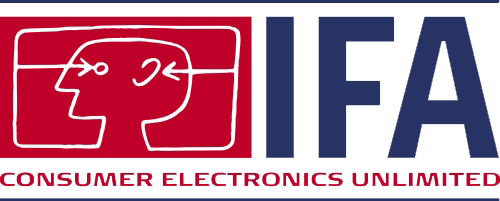 IFA 2013
Event Analysis
01 Aug 2013 – 11 Sept 2013
Introduction
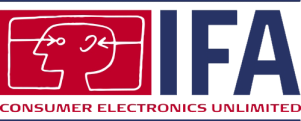 With IFA 2013 having wrapped up, we conducted some event analysis to see which brands had the greatest impact during the event and its lead-up, and which products drove the most debate.

This report looks at brand Share of Voice, top products by category (Smartphones, Tablets and Laptop-Tablet Hybrids), and brand sentiment. We have also identified the most influential IFA 2013 stakeholders both on Twitter and within the wider online debate.
2
IFA 2013 > Introduction
01
Brand Attention
Which brands had the greatest Share of Voice at IFA 2013?
Samsung and Sony saw overall highest Share of Voice, although other brands caught up during event
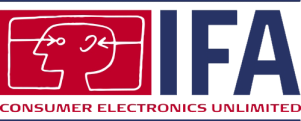 Samsung and Sony led brand discussions around IFA 2013, between them accounting for 53% of all brand attention at the event, and around 68% of pre-event attention. However, players such as Acer and Lenovo also made a splash, with products like the Acer Liquid S2 and Lenovo Vibe X driving mentions for the brands.



Product launches helped ASUS, Alcatel, LG and Toshiba increase their Share of Voice at the event, eating into Samsung and Sony’s dominance. 

On the other hand, HTC, HP and Nokia (who were not present at IFA 2013) were less successful in driving conversations around their product launches, seeing little cut-through.
4
IFA 2013 > Brand Share of Voice
02
Event Timeline
Key events at IFA 2013
Event Timeline: Product discussions, brand presentations and event wrap-ups drove attention in Samsung’s favour
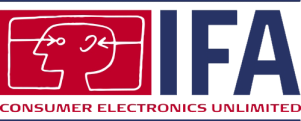 LG generated buzz with pre-IFA G Pad 8.3 announcement
Samsung and Sony presentations spark spike in debate
ASUS peak driven by Fonepad previews
Acer’s Liquid S2 praised for its “compelling” 4K camera
Lenovo grabbed headlines with Vibe X and S5000 unveilings
Samsung attention sustained through product discussions, podcasts and event wrap-ups
6
IFA 2013 > Event Timeline
03
Top Products
Which products seized the day to grab the most attention?
Top Products: Smartphones and Smartwatches key conversation drivers, with Galaxy Note III stealing show
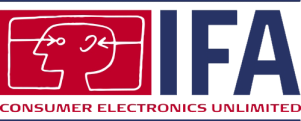 8
IFA 2013 > Top Products
Smartphones: Samsung and Sony saw highest Share of Voice, with Galaxy Note III dominating discussion
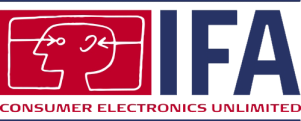 Samsung’s Galaxy Note III and Sony’s Xperia Z1 were the smartphones driving the most attention during IFA 2013, with the Galaxy Note III lauded for its premium feel, slick performance and S Pen functions.

HTC devices such as the One Max saw strong coverage during the pre-IFA build-up, but lost momentum during the event.

The Acer Liquid S2 and Lenovo Vibe X performed strongly following their unveilings. GSMArena pegged the Liquid S2 as a serious contender within the high-end smartphone market, due to its “impressive” specifications, build quality, and 4K camera.
9
IFA 2013 > Top 15 Smartphones
Tablets: LG’s G Pad made a big splash, while Samsung claimed top spot with the launch of the Note 10.1 2014
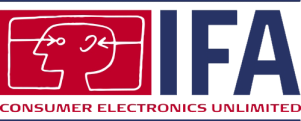 Samsung Note 10.1 (2014) seen as a “compelling” product, although there was some negative sentiment regarding its “plasticky” features and aesthetic. Positive sentiment came from the product’s S Pen and multitasking features.

The LG G Pad 8.3 came a close second in terms of attention, with its design, specifications and weight all seen as positive features. However, The Verge regarded the product as “a not yet compelling purchase”, due primarily to its app ecosystem.
10
IFA 2013 > Top 10 Tablets
Laptop-Tablet Hybrids: Several brands vying for attention, with no clear category owner
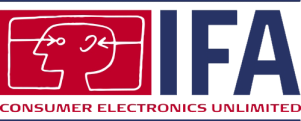 The Sony Vaio Tap 11 and Lenovo Yoga 2 Pro led the Hybrids category, with the Yoga 2 described by Slash Gear as a “solid refinement” over the original, and the Tap 11 receiving plaudits for its overall design and display.

Though the Toshiba Satellite Click received strong attention, coverage was largely neutral, with Windows Phone Central concluding: “working on a tablet all day means we would usually want a much higher res unit, but for the price – it isn’t bad.”
11
IFA 2013 > Top 12 Laptop-Tablet Hybrids
04
Sentiment
How were the brands and products perceived at IFA 2013?
Brand Sentiment
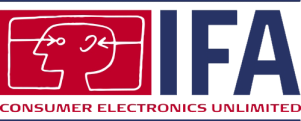 Acer saw high levels of Positive and Very Positive Sentiment, driven by launch of “ambitious” Liquid S2 smartphone and “budget” Iconia A3, which was applauded for its affordability.

ASUS saw some Negative Sentiment amongst Tech Media sources, after the firm’s tablet line-up was leaked ahead of IFA. 

Samsung saw Mixed Sentiment for its Galaxy Gear device, described by The Verge as “a smartwatch like no other.” CNET points out its “limited scope” but concedes the smartwatch has “set a new bar to meet in wearables.”

Sony’s Xperia Z1 drove Positive Sentiment for the brand, led by features such as its waterproof casing, 20.7MP camera and “handsome” design.
13
IFA 2013 > Brand Sentiment
05
Top Influencers
Who are the most influential IFA 2013 stakeholders?
Top Influencers
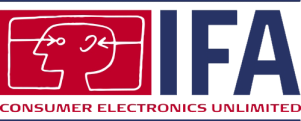 15
IFA 2013 > Top Influencers
Top Twitter Influencers around #IFA2013:
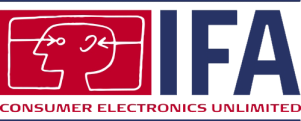 16
IFA 2013 > Top Twitter Influencers
Appendix
Our Influence Methodology
How is influence calculated?
Influence is the capacity of a publication, organisation or individual to impact the actions or opinions of others over whom they do not hold power. 
 
Influence is topical and relative - a Stakeholder with an influence score of 10 has twice the influence of a Stakeholder with an influence score of 5 and so forth.
 
Influence is calculated by transferring the established citation methodology used in the academic world into online sources. The more a source is linked to, the more influential it becomes. Therefore, a site which is only referenced by other sites a few times will have much less influence than a site whose links spread out far and wide across the internet. In this way, links act as a digital proxy for academic references and the real world.
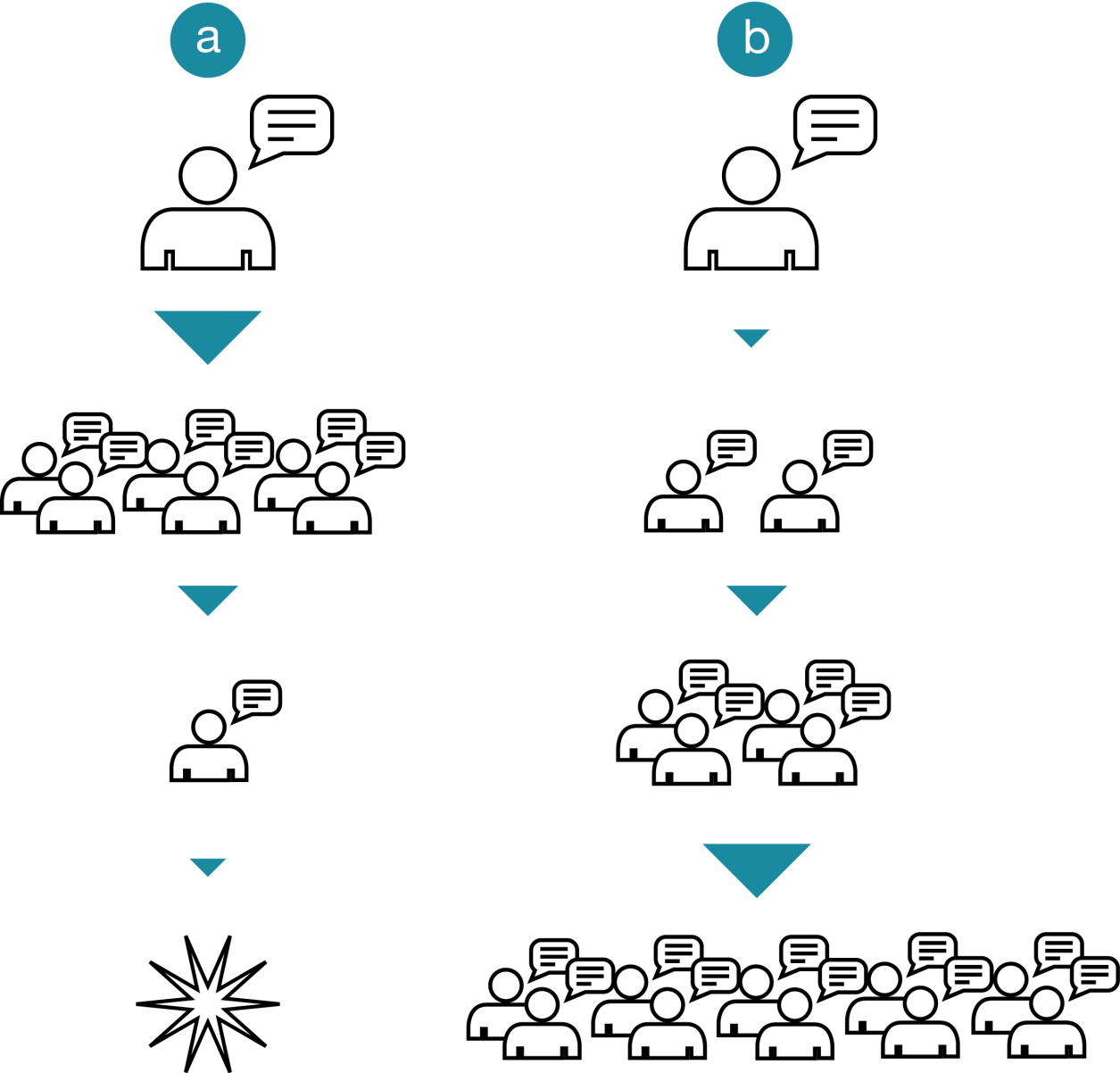 18
IFA 2013 >  Our Methodology
Any Questions?
Please direct any feedback or enquiries towards Tim Williams:
tim.williams@onalytica.com
+44 (0) 203 130 1927